Ограждение площадки
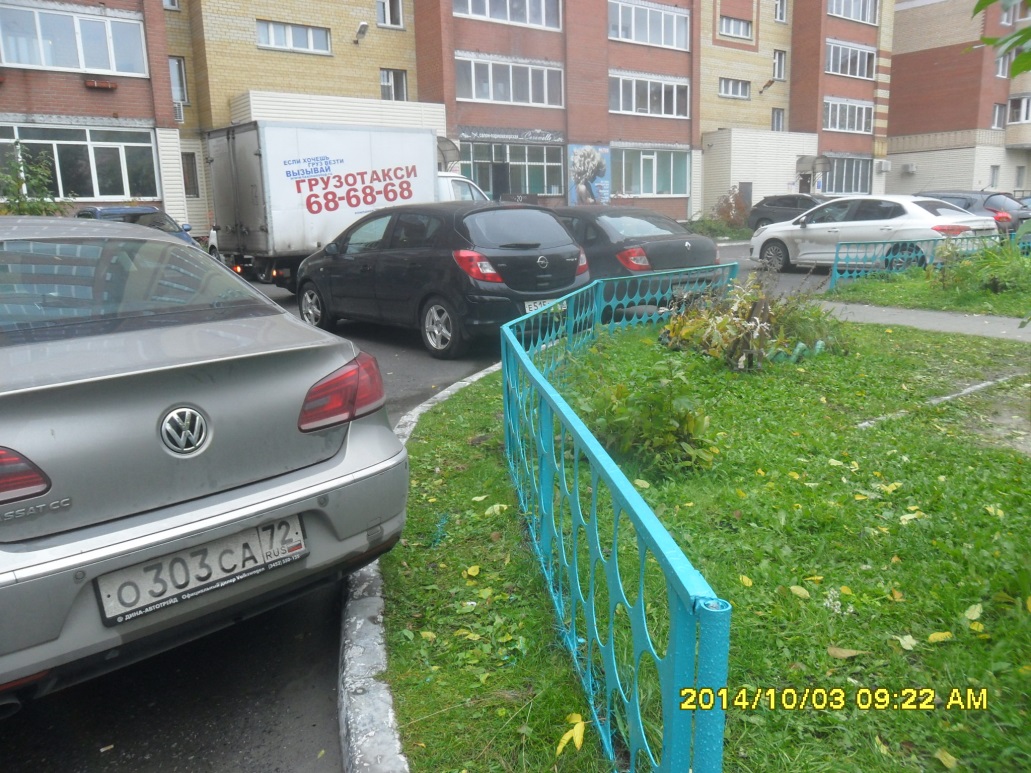 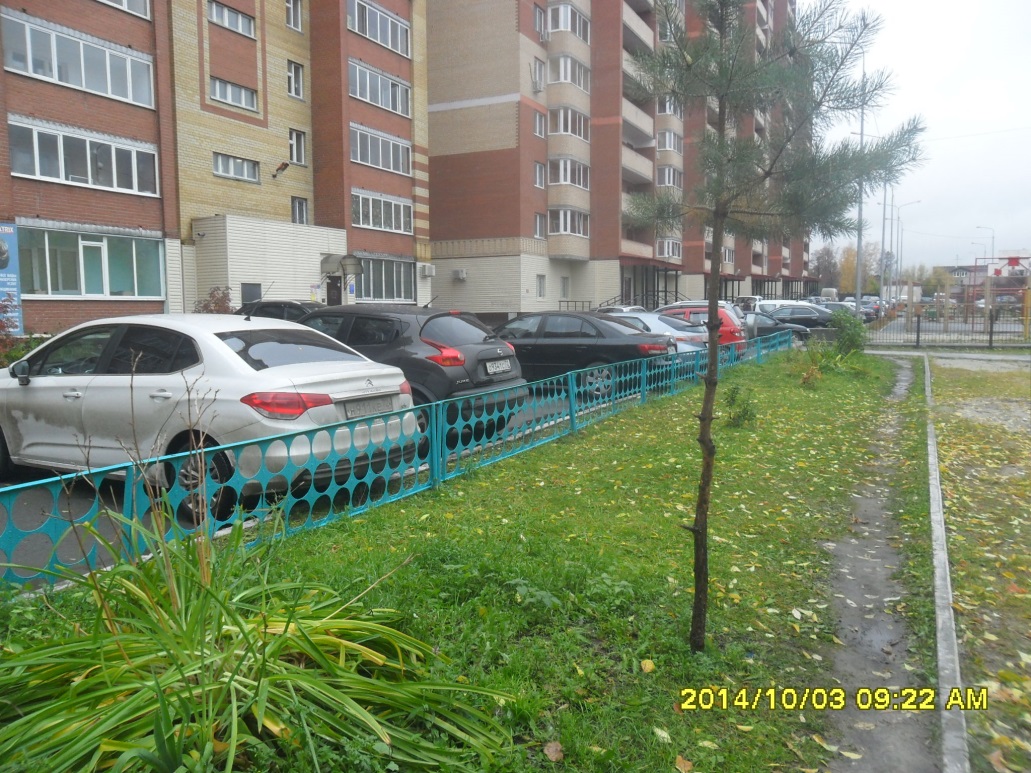 Контейнерная площадка
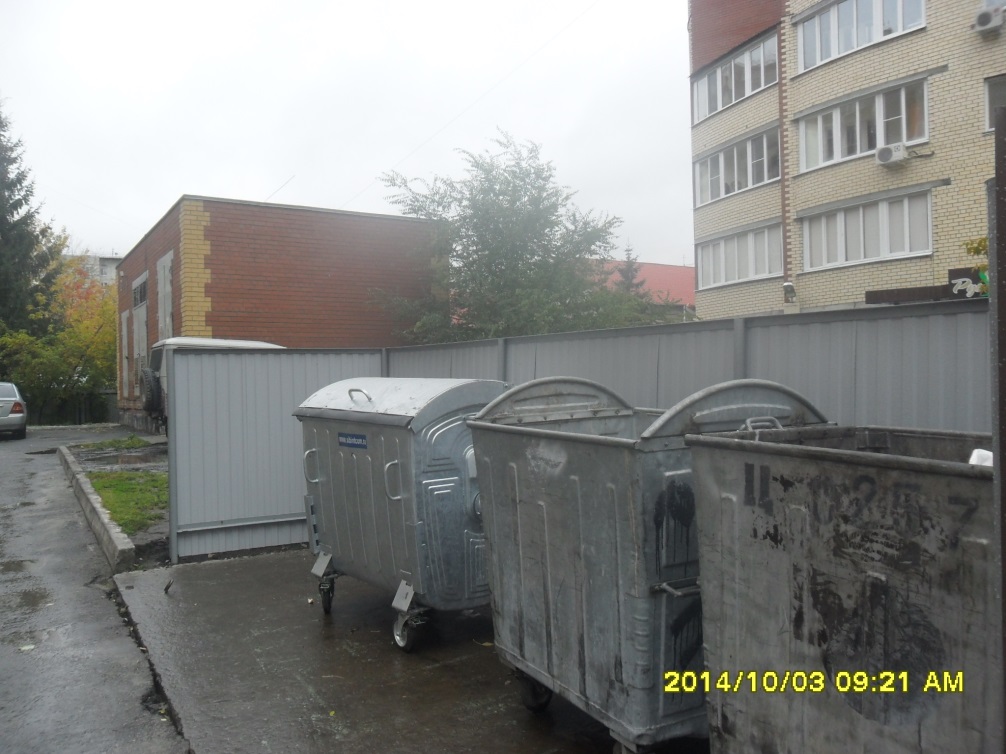 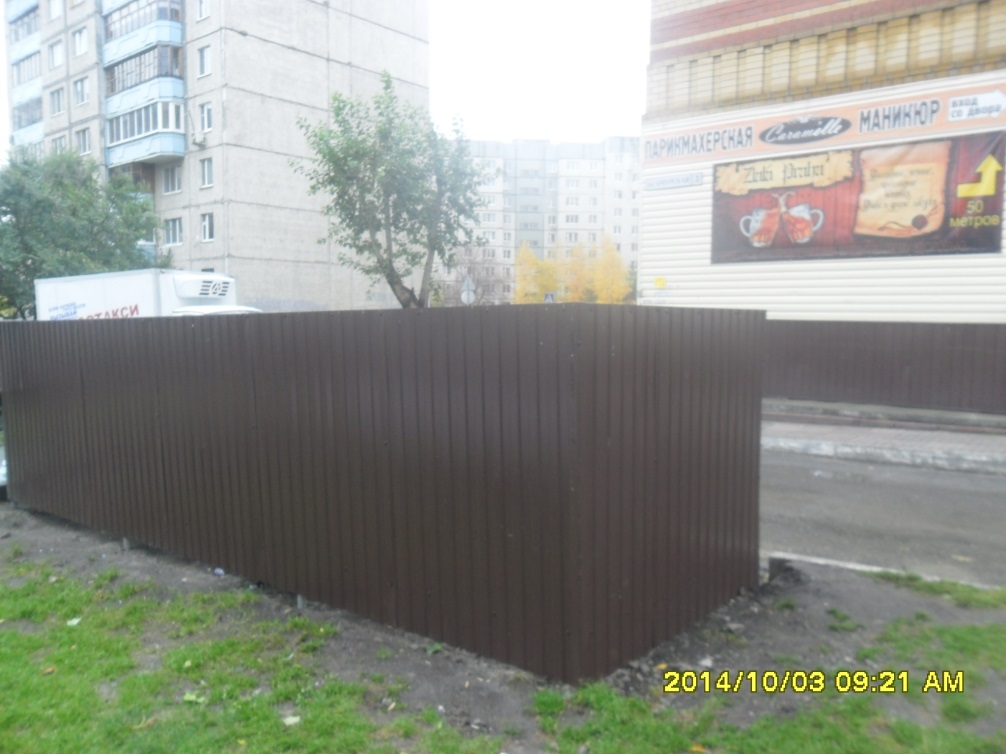